Introduction to Intel x86-64 Assembly, Architecture, Applications, & Alliteration
Xeno Kovah – 2014
xkovah at gmail
All materials is licensed under a Creative Commons “Share Alike” license.
http://creativecommons.org/licenses/by-sa/3.0/
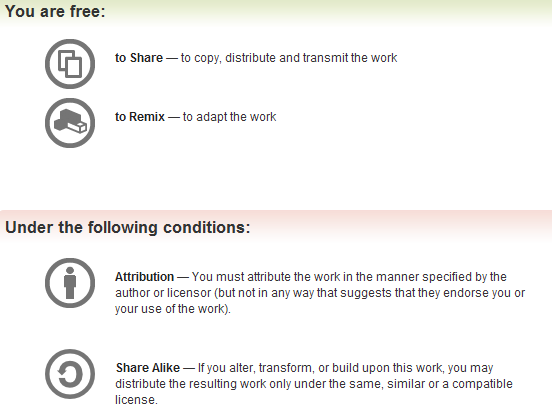 Attribution condition: You must indicate that derivative work
"Is derived from Xeno Kovah's 'Intro x86-64’ class, available at http://OpenSecurityTraining.info/IntroX86-64.html”
[Speaker Notes: Attribution condition: You must indicate that derivative work
"Is derived from Xeno Kovah's ‘Intro x86-64’ class, available at http://OpenSecurityTraining.info/IntroX86-64.html"]
Effects of Compiler Options
Our standard build
main:
140001000  sub         rsp,38h  
140001004  mov         eax,1  
140001009  imul        rax,rax,27h  
14000100D  mov         byte ptr [rsp+rax],2Ah  
140001011  mov         eax,0B100Dh  
140001016  add         rsp,38h  
14000101A  ret
//Example8.c
int main(){
	char buf[40];
	buf[39] = 42;
	return 0xb100d;
}
Effects of Compiler Options 2
Debug information format
Disabled (viewed from WinDbg) or
/Z7 (C7 Compatible)
(no change)
/O1 (minimum size) or
/O2 (maximum speed)
main:
140001000  mov         eax,0B100Dh  
140001005  ret
main:
140001000  sub         rsp,38h  
140001004  mov         eax,1  
140001009  imul        rax,rax,27h  
14000100D  mov         byte ptr [rsp+rax],2Ah  
140001011  mov         eax,0B100Dh  
140001016  add         rsp,38h  
14000101A  ret
Effects of Compiler Options 3
/GS - Buffer Security Check (default enabled nowadays)
	aka “stack cookies” (MS term)
	aka “stack canaries” (original research term)
main:
140001000  sub         rsp,38h  
140001004  mov         rax,qword ptr [__security_cookie (0140004000h)]  
14000100B  xor         rax,rsp  
14000100E  mov         qword ptr [rsp+28h],rax  
140001013  mov         eax,1  
140001018  imul        rax,rax,27h  
14000101C  mov         byte ptr [rsp+rax],2Ah  
140001020  mov         eax,0B100Dh  
140001025  mov         rcx,qword ptr [rsp+28h]  
14000102A  xor         rcx,rsp  
14000102D  call        __security_check_cookie (0140001190h)  
140001032  add         rsp,38h  
140001036  ret
Book p. 369
Effects of source options
/O1 optimization when the volatile keyword is present
main:
140001000  sub         rsp,38h  
140001004  mov         eax,1  
140001009  imul        rax,rax,27h  
14000100D  mov         byte ptr [rsp+rax],2Ah  
140001011  mov         eax,0B100Dh  
140001016  add         rsp,38h  
14000101A  ret
int main(){
	volatile char buf[40];
	buf[39] = 42;
	return 0xb100d;
}
main:
140001000  sub         rsp,38h  
140001004  mov         byte ptr [rsp+27h],2Ah  
140001009  mov         eax,0B100Dh  
14000100E  add         rsp,38h  
140001012  ret
This is a trick I picked up from a 2009 Defcon presentation
http://www.defcon.org/images/defcon-17/dc-17-presentations/defcon-17-sean_taylor-binary_obfuscation.pdf
He also talked a little bit about control flow flattening which is covered in an academic paper in the “Messing with the disassembler” section.